Введение. Знакомство с учебником
Выполнила:
Полина Л.В.
учитель начальных классов
 МБОУ СОШ №19
г. Новосибирска
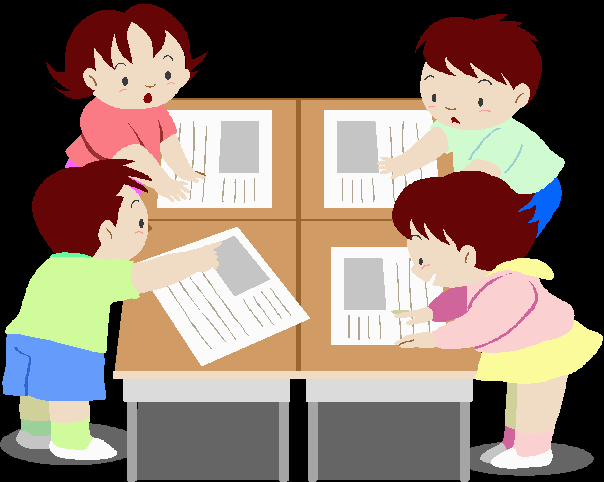 Прочитайте стихотворение
Снова осень пришла, а за нею надежда,
Лишь удача и счастье всех в будущем ждёт.
В сентябре в нашей школе опять, как и прежде,
Начинается новый учебный год.
Собирается вместе каждый класс, Повзрослели друзья, изменились мы сами.
Всё, что летом случилось с тобой у нас, Пересказывать будем друг другу часами.
                                                                 С. Жигулёва
Прочитай выразительно
Опять за окном сентябрь,
И школа, как большой корабль,
Готова в плаванье отправиться-
Вновь год учебный начинается!
Отправляемся в замечательную страну, которая называется…
Определите её название по шифру:
1. 5,2; 3,2; 5,1; 3,1; 4,2; 1,1; 5,1; 4,1; 4,2; 1,2; 2,1; 3,1.
2. 2,2; 5,1; 3,1; 1,2; 3,2; 3,1.
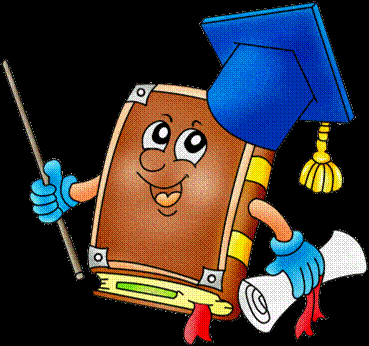 Прочитайте стихотворение
У тебя друзей немало,
И живут они вокруг.
Но из всех друзей хороших
Книга самый лучший друг!
                          А.Алексин

Почему автор считает книгу лучшим другом?
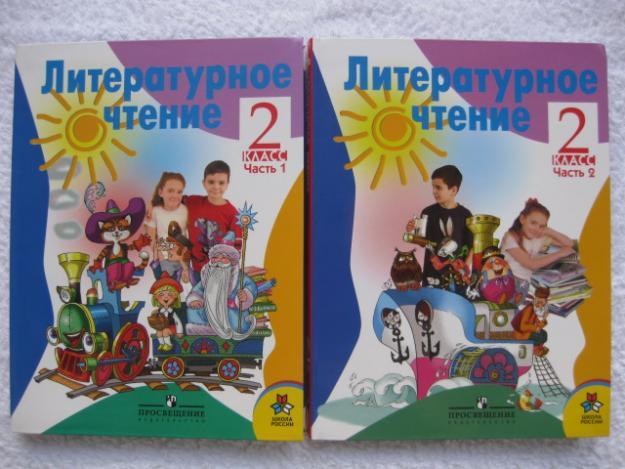 У вас на столах красочные учебники. 
Что нужно для того, чтобы они надолго остались в таком состоянии?
Назовите авторов учебников.
Рассмотрите условные обозначения. Объясните каждое из них.
Физминутка
Каждый день мы по утрам
Делаем зарядку

Очень нравится нам
Делать по порядку:
Весело шагать,

Ноги поднимать,

Приседать и вставать,

Прыгать и скакать
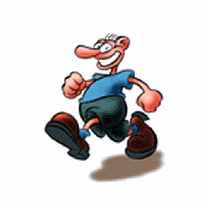 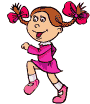 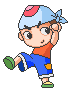 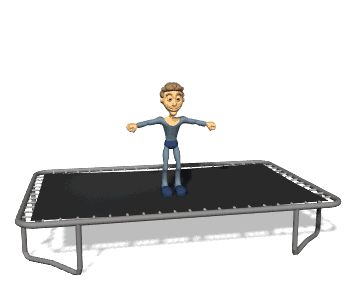 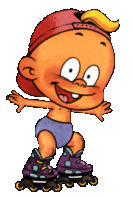 На с. 220 прочитайте названия разделов, которые мы будем изучать.
Подумайте о чём эти произведения.
Какой раздел вам особенно близок и интересен? Почему?
Найдите и быстро откройте
Стихотворение А.Пушкина «Вот север, тучи нагоняя…»
Стихотворение А.Фета «Ласточки пропали…»
Произведение М.Пришвина «Ребята и утята»
Произведение Е.Чарушина «Страшный рассказ»
Стихотворение Д.Хармса «Что это было»
Сказку «Два Мороза»
Правила обращения с книгой
Не рисовать, не писать ничего в книгах;
Не вырывать листы, не вырезать картинки;
Не перегибать книги, чтобы не выпадали листы;
Не читать книги во время еды;
Не класть в книги карандаши и ручки, чтобы не порвать их корешок;
Пользоваться закладкой.
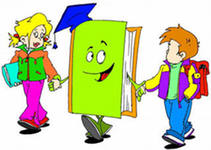 Если у книги разорван лист, его надо подклеить скотчем, чтобы был виден текст.
Мягкую страницу можно разгладить тёплым утюгом.
Следы от пальцев и карандашей стереть ластиком.
КАТЕР
Соберите как можно больше слов- в любом падеже и числе
Из букв  собрал я слово катер.
Нам покататься можно, кстати:
Ведь в слове катер есть река.
Я отправляюсь в путь: «Пока!»
Куда поедем? Добрый катер
Мне подсказал, что к тёте Кате,
Но разве слов других в нём нет?
Мчит катер мой быстрей ракет.
И подсказал опять мне катер
Изобразить себе маршрут по карте.
Выходим в море. Хватит рек.
Ура! Причалили. «Артек».
Выберите и продолжите любое предложение
На сегодняшнем уроке я узнал…
На этом уроке я похвалил бы себя за…
После урока мне захотелось узнать…
Сегодня я сумел…
Итог урока
Как называется учебник, который мы будем изучать на уроках чтения?
Каковы ваши впечатления от работы на уроке?
Домашнее задание
Принесите книгу, прочитанную летом, которая больше всего понравилась.
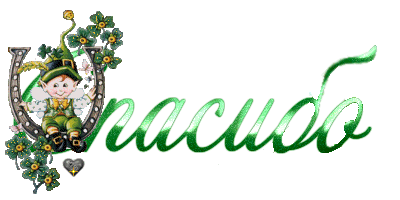 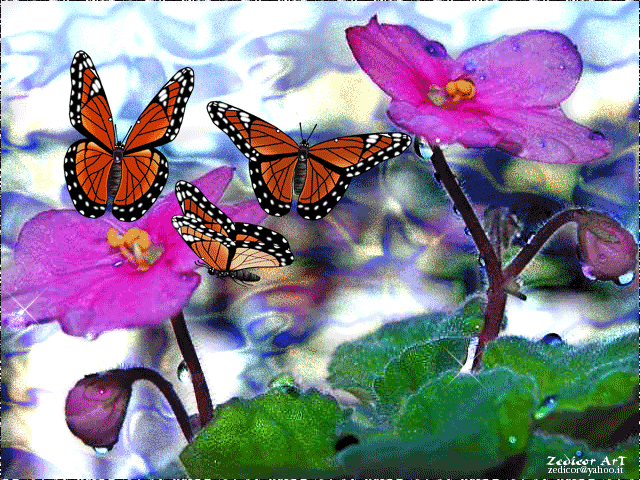